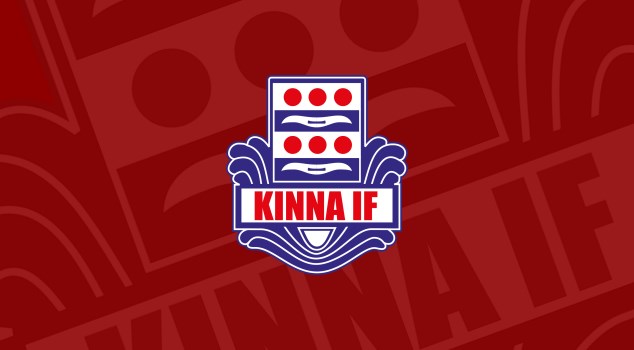 Föräldramöte Kinna IF P08
29 Jan
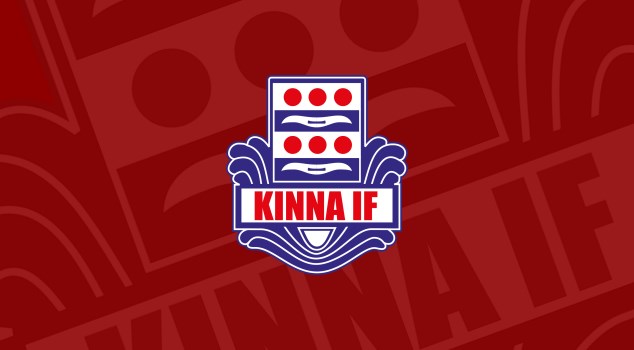 2019
	




79 träningar
28 matcher
17 övriga aktiviteter
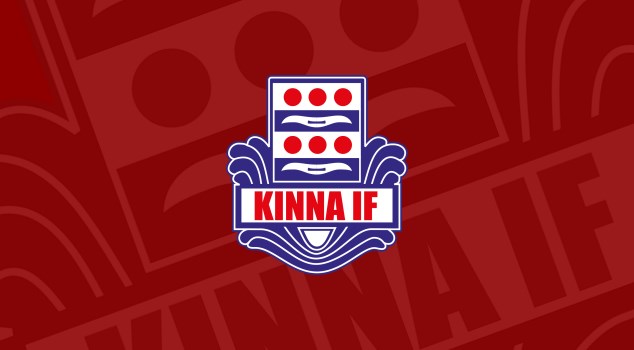 Träningsmängd 2020
	
Januari	1 inne + 1 taekwondo 

Februari	2 träningar konstgräs (8/2 lördag) och lördagar framöver
KSK Löp/Fys Torsdagar kl 18:00

Mars		2 träningar konstgräs
KSK Löp/Fys Torsdagar kl 18:00

April		2 träningar konstgräs

Maj		2 gräs + Serie

Juni		2 gräs + Serie

Juli	(träning inför cupen 25/7, 27/7 & 29/7) Eskilscupen 30 juli

Hösten Börja fundera kring 9-manna?
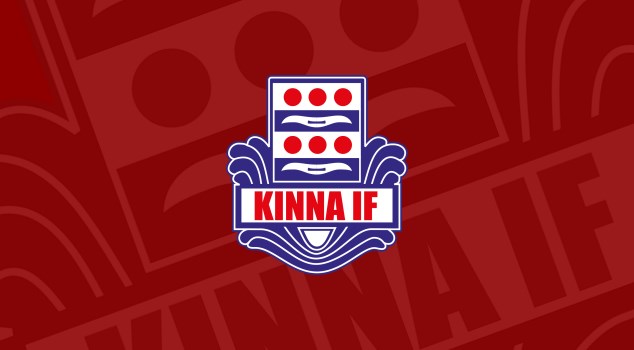 Serie & Cuper 2020

Serie
1 lag i Div 9 Mark
1 lag i Div 9 Borås
50% träningsnärvaro krävs för att delta


Cuper
Våren
Eskilscupen (500:- / barn)
Hösten
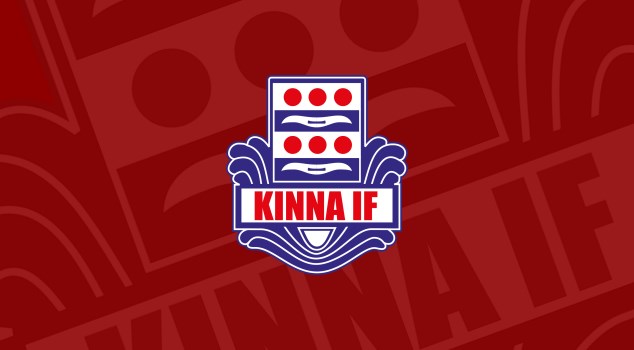 Övrigt

Kioskschema egna matcher kommer snart ut

Lotter ska vi sälja likt tidigare år

Årsavgifter
Medlemsavg 	200:-
Aktivitetsavgift	800:-
Folksam (försäkring 020-441111)

Fotbollensdag + second hand vecka 13-15

Nyårskulan (en heldag med kiosken)
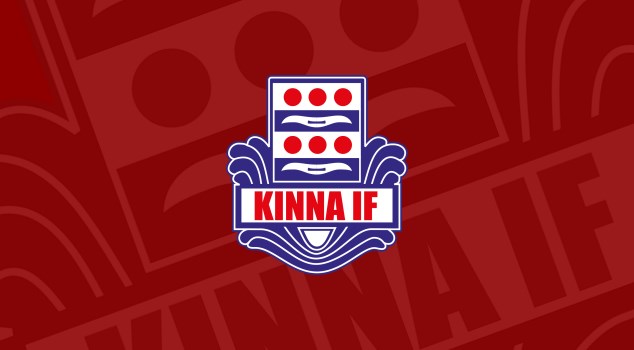 Kinna IF´s ungdomspolicy
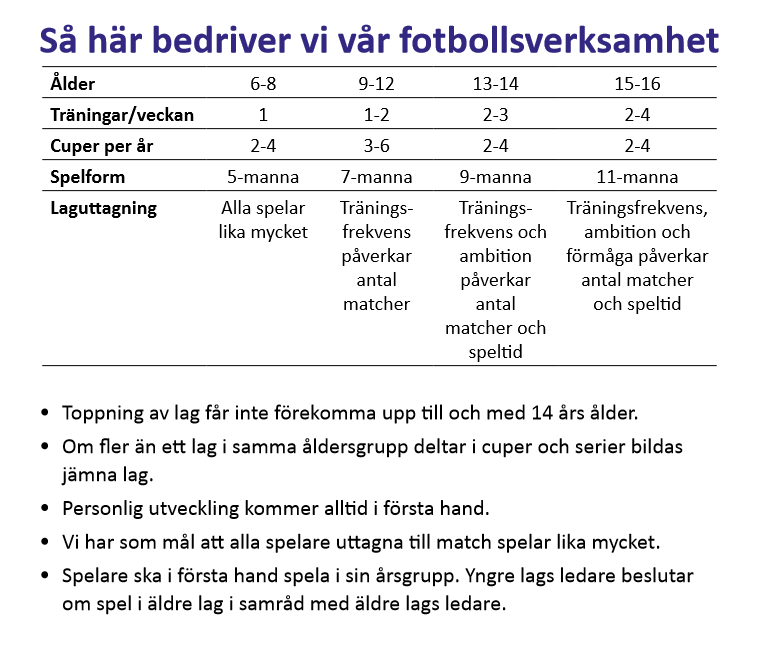 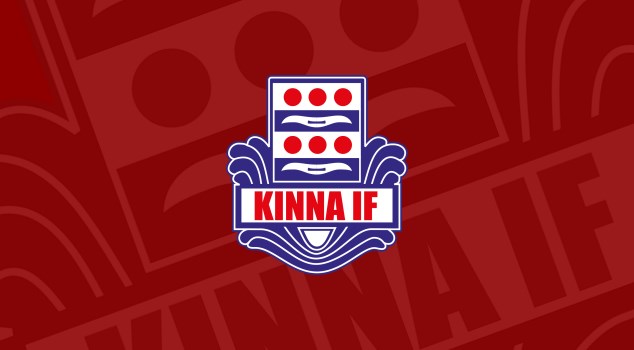 Kinna IF´s ungdomspolicy
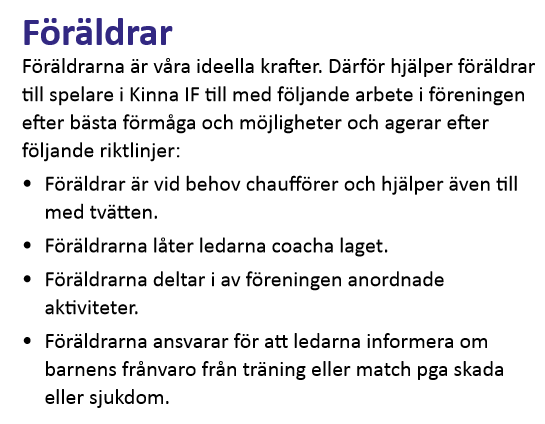 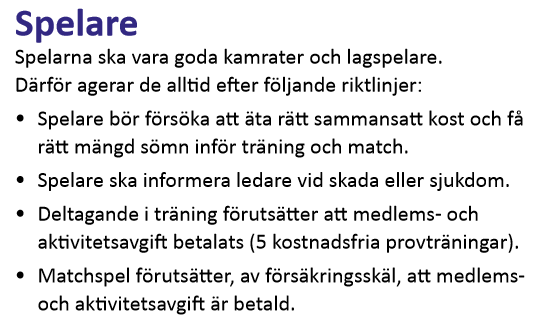